Characterizations of Bounded Semilinear Languages by One-way and Two-way Deterministic Machines
Oscar H. Ibarra1 and Shinnosuke Seki2

Department of Computer Science, University of California, Santa Barbara, USA
Department of Systems Biosciences for Drug Discovery, Kyoto University, Japan
Conceptual diagram of a counter machine
finite state control
can be tested for zero
p
a
b
c2
…
c1
ck
input tape
counters
2
Automata and Formal Languages (AFL 2011)
2011/8/18
Conceptual diagram of a counter machine
finite state control
can be tested for zero
p
q
a
b
c2
…
c1
ck
input tape
counters
3
Automata and Formal Languages (AFL 2011)
2011/8/18
Variants of counter machine
Pushdown counter machines
2-way counter machines
finite state control
p
a
b
c2
…
c1
ck
input tape
counters
stack
end markers
4
Automata and Formal Languages (AFL 2011)
2011/8/18
Formal definition of pushdown counter machines
5
Automata and Formal Languages (AFL 2011)
2011/8/18
Reversal-bounded counter machines
A finite automaton augmented with 2 counters is Turing-complete.  [Minsky 1961]
Definition [Baker and Book 1974, Ibarra 1978]
Definition (Equivalent*)
* This equivalence needs a help of finite state control to remember how many reversals each counter has made.
6
Automata and Formal Languages (AFL 2011)
2011/8/18
Lemma
7
Automata and Formal Languages (AFL 2011)
2011/8/18
Classes of counter machines
8
Automata and Formal Languages (AFL 2011)
2011/8/18
Classes of counter machines (cont.)
9
Automata and Formal Languages (AFL 2011)
2011/8/18
Semilinear sets
10
Automata and Formal Languages (AFL 2011)
2011/8/18
Bounded semilinear languages
Definition
11
Automata and Formal Languages (AFL 2011)
2011/8/18
Finite-turn machines
Finite-turn
Finite-crossing
Finite-crossing
Finite-turn
12
Automata and Formal Languages (AFL 2011)
2011/8/18
Main theorem
Main Theorem
13
Automata and Formal Languages (AFL 2011)
2011/8/18
Main theorem
Main Theorem
1
2
5
3
4
14
Automata and Formal Languages (AFL 2011)
2011/8/18
15
Automata and Formal Languages (AFL 2011)
2011/8/18
Letter-bounded to bounded
16
Automata and Formal Languages (AFL 2011)
2011/8/18
How can a deterministic machine non-deterministic decompose an input?
Our answer is “this decomposition does not require non-determinism.”
17
Automata and Formal Languages (AFL 2011)
2011/8/18
Deterministic decomposition
Theorem [Fine and Wilf 1965]
18
Automata and Formal Languages (AFL 2011)
2011/8/18
Main theorem
Main Theorem
19
Automata and Formal Languages (AFL 2011)
2011/8/18
Lemma
stack
20
Automata and Formal Languages (AFL 2011)
2011/8/18
Lemma
21
Automata and Formal Languages (AFL 2011)
2011/8/18
Theorem
22
Automata and Formal Languages (AFL 2011)
2011/8/18
Main theorem
Main Theorem (Proved!!)
Open
23
Automata and Formal Languages (AFL 2011)
2011/8/18
Acknowledgements
This research was supported by

National Science Foundation Grant
Natural Sciences and Engineering Research Council of Canada Discovery Grant and Canada Research Chair Award in Biocomputing to Lila Kari
Funding Program for Next Generation World-Leading Researchers (NEXT Program) to Yasushi Okuno
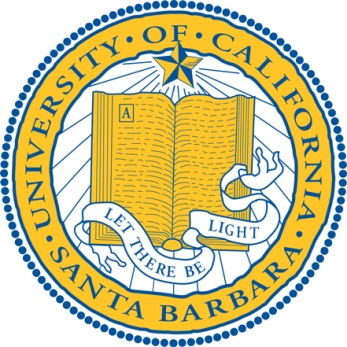 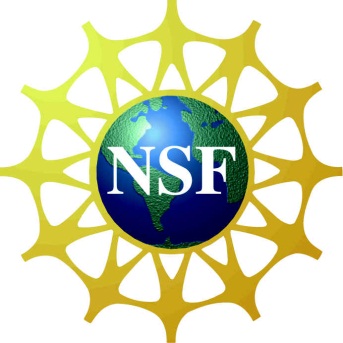 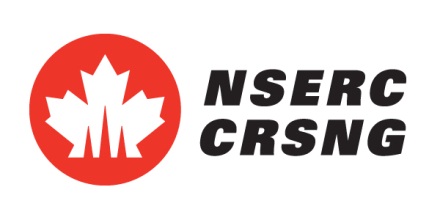 24
Automata and Formal Languages (AFL 2011)
2011/8/18
References
[Baker and Book 1974] 
B. S. Baker and R. V. Book.  Reversal-bounded multipushdown machines. 
Journal of Computer and System Sciences 8: 315-332, 1974. 

[Fine and Wilf 1965]
N. J. Fine and H. S. Wilf. Uniqueness theorem for periodic functions. 
Proc. Of the American Mathematical Society 16: 109-114, 1965. 

[Ibarra 1978]
O. H. Ibarra. Reversal-bounded multicounter machines and their decision problems. 
Journal of the ACM 25: 116-133, 1978.
25
Automata and Formal Languages (AFL 2011)
2011/8/18
References
[Minsky 1961]
M. L. Minsky. Recursive unsolvability of Post’s problem of “tag” and other topics in theory of turing machines. 
Annals of Mathematics 74: 437-455, 1961.
26
Automata and Formal Languages (AFL 2011)
2011/8/18